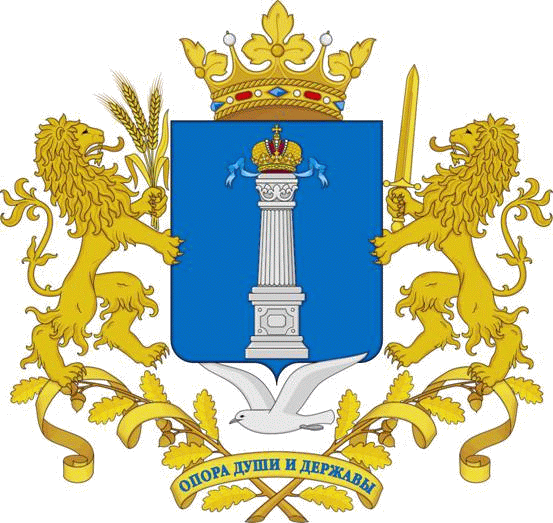 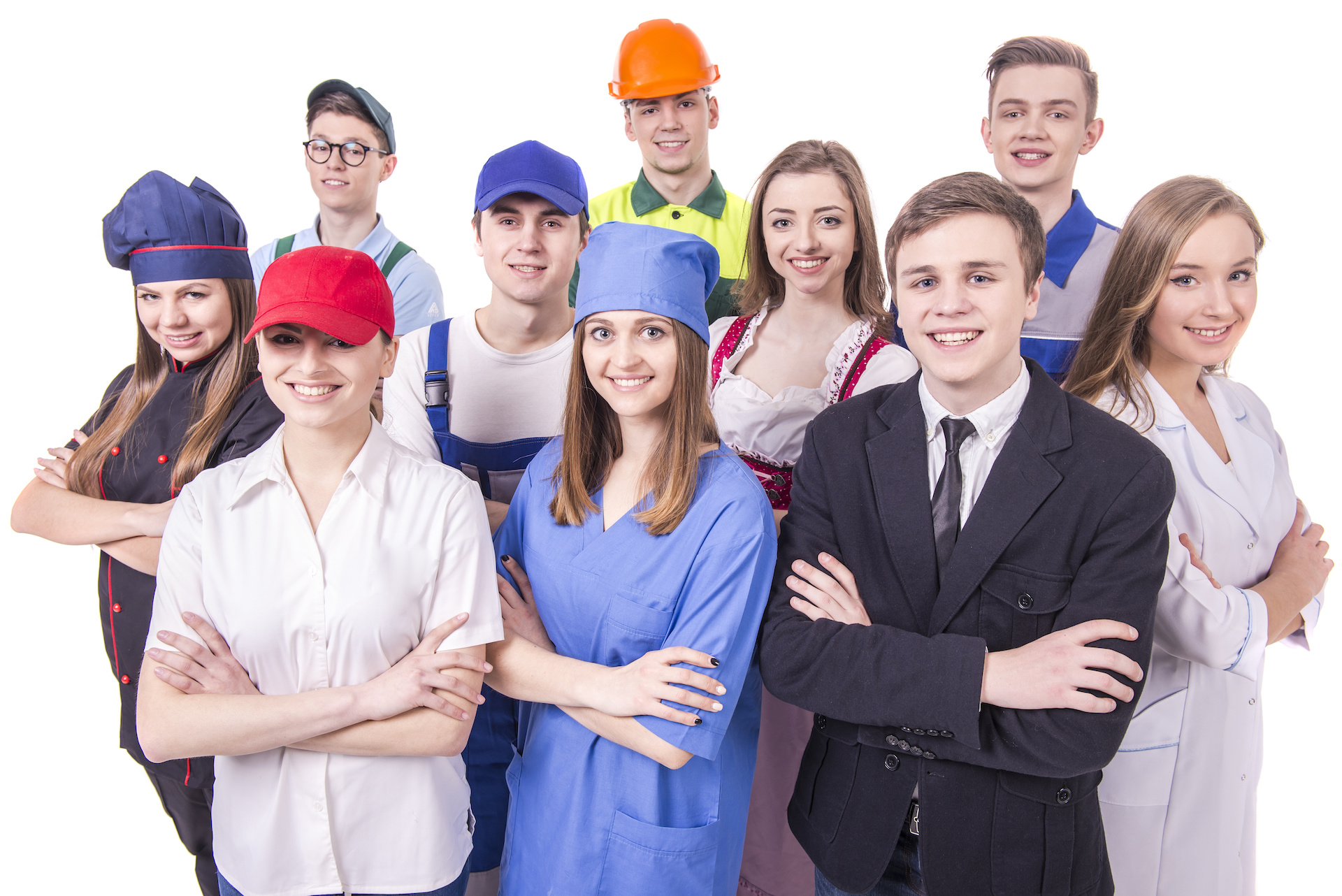 Приоритетные направления современной профориентации
Козлова Н.А., директор департамента общего и дополнительного образования
Основополагающие документы по профессиональной ориентации
ДОСТИЖЕНИЕ региональных показателей
Организация и проведение профориентационных мероприятий
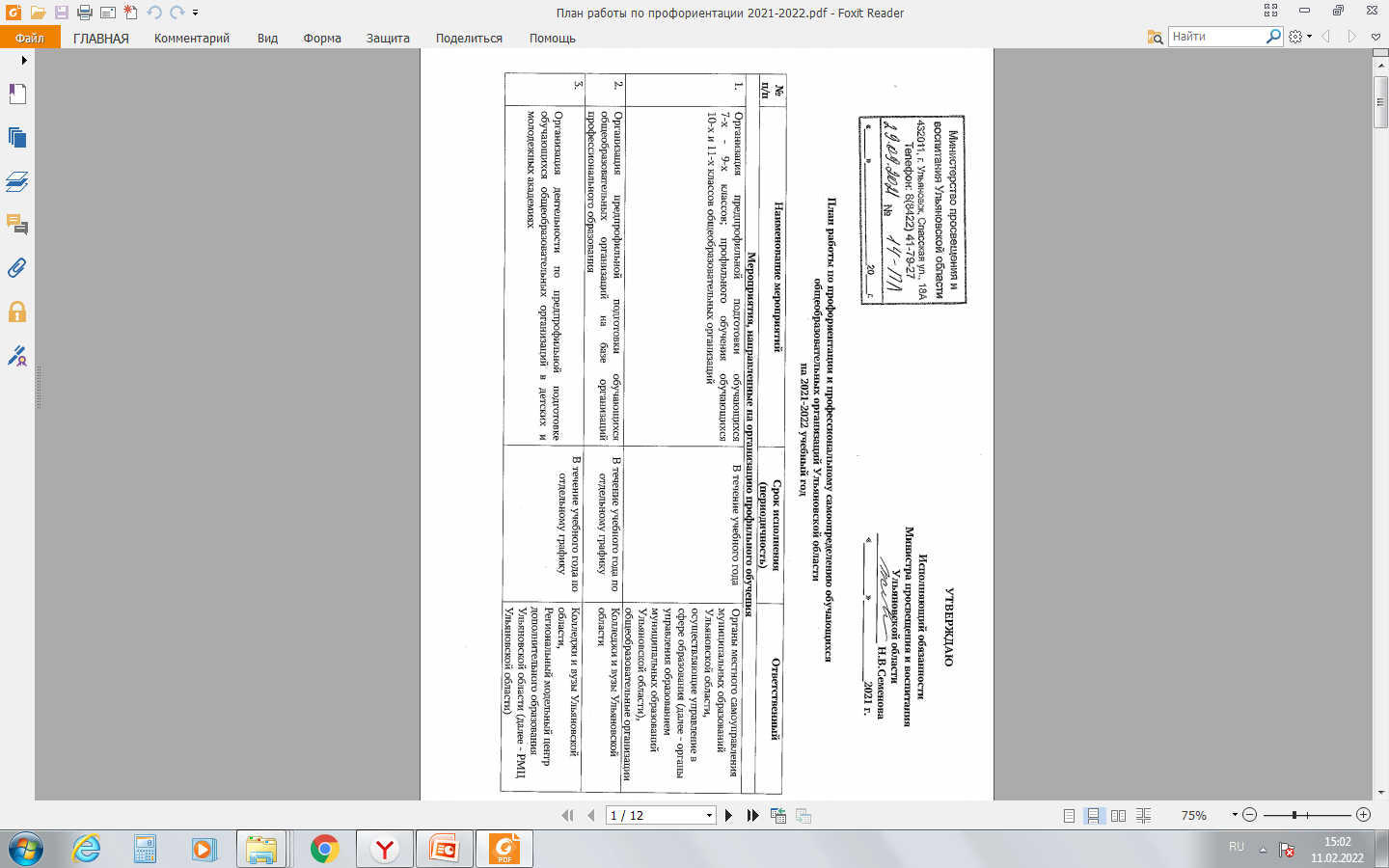 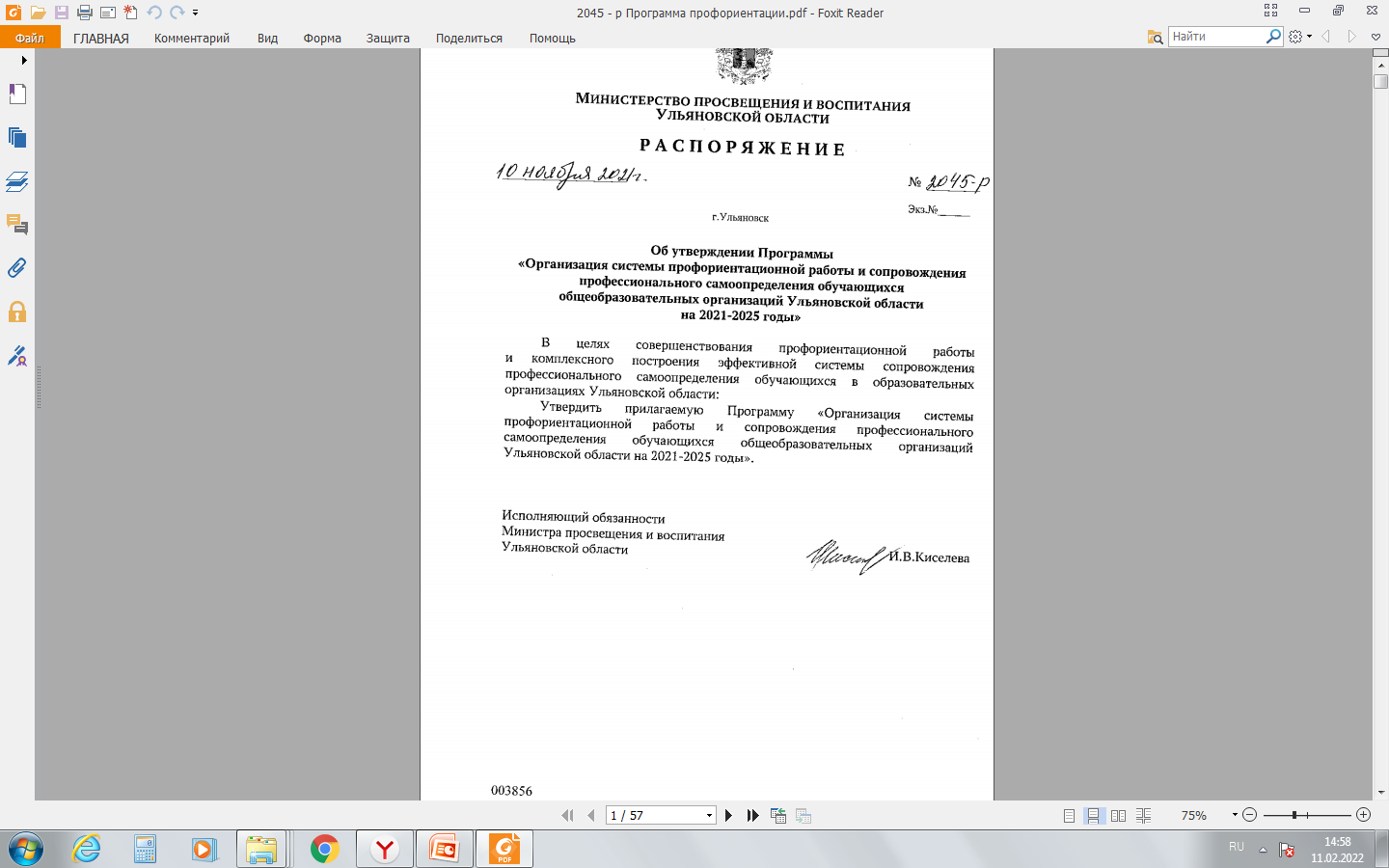 Профильное обучение
В школах реализуются программы универсального, естественно-научного, гуманитарного, социально-экономического, технологического профилей.
По программам профильного обучения обучаются 8129 учащихся 10-11 классов, что составляет 82% от общего количества обучающихся муниципальных общеобразовательных организаций.


Реализуется только универсальный профиль в школах:
МО «Новоспасский район»;
МО «Новомалыклинский район;
МО «Павловский район»;
МО «Старокулаткинский район»
МО «г. Новоульяновск»;
МО «Старомайнский район»:
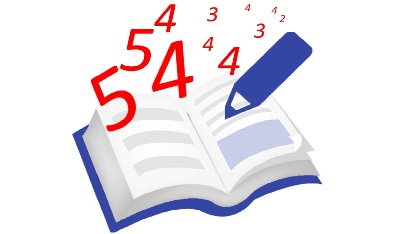 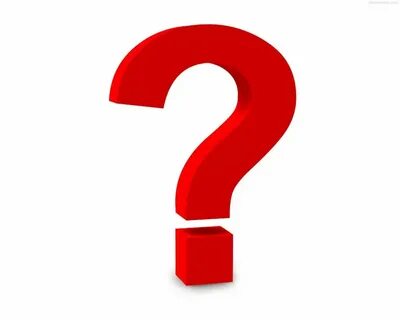 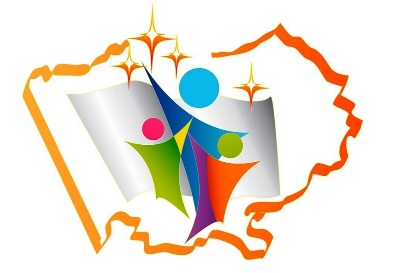 Интеграция профильного и предпрофессионального обучения
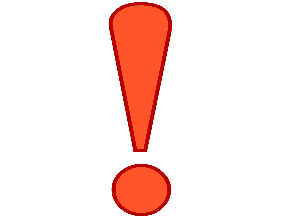 Реализация предпрофессиональных программ (проектов) во взаимодействии с профессиональными образовательными организациями, образовательными организациями высшего образования, работодателями должна быть  одним из приоритетных направлений деятельности каждой общеобразовательной организации
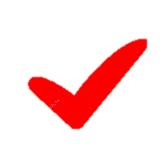 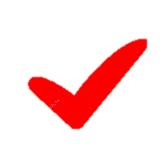 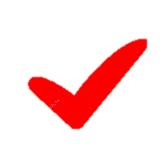 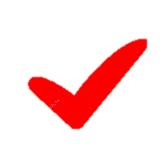 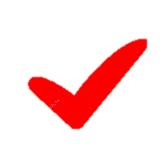 Инновационные площадки национального проекта «Образование»
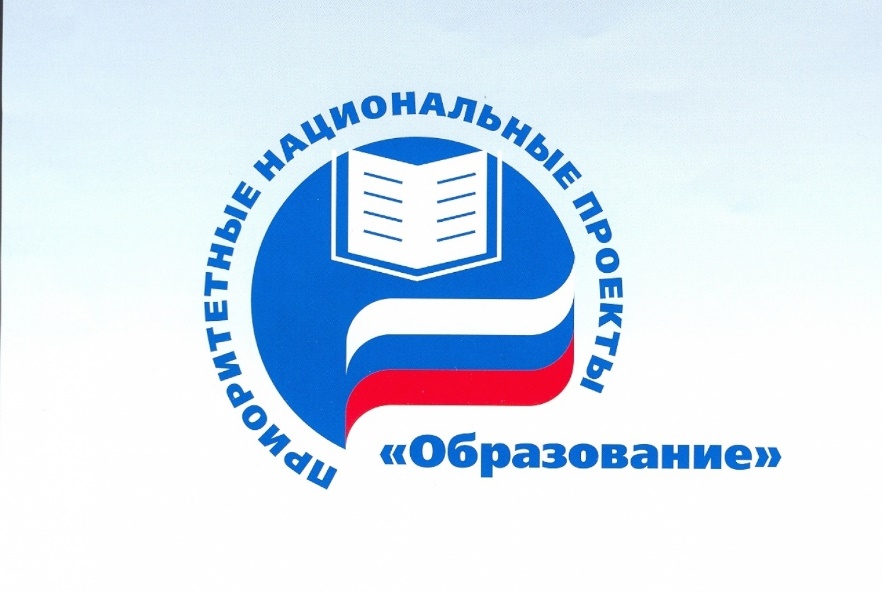 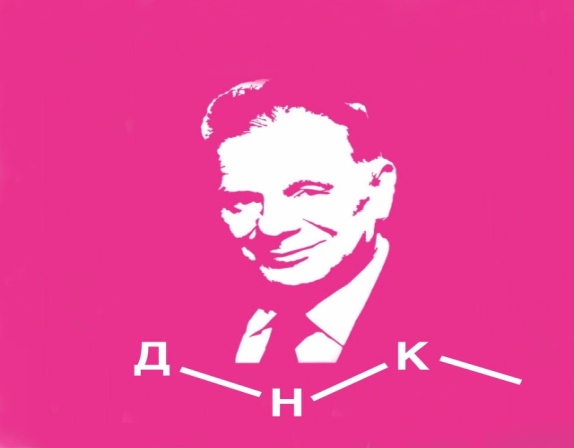 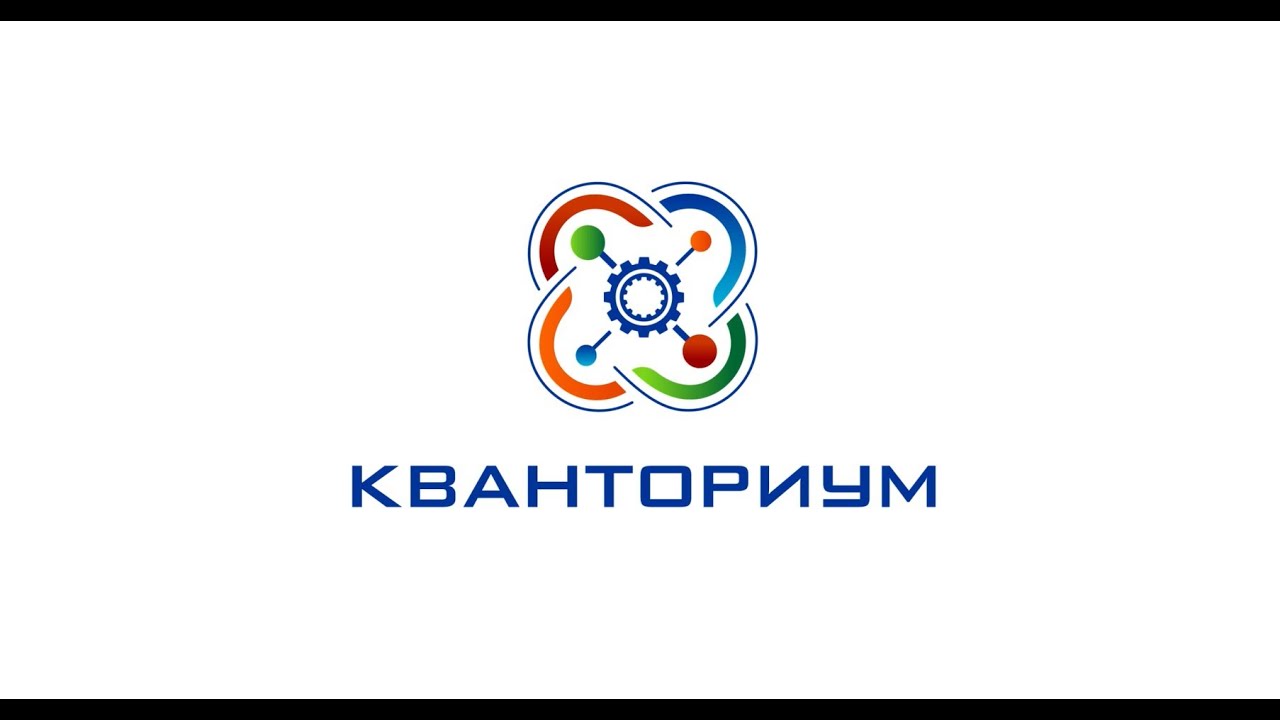 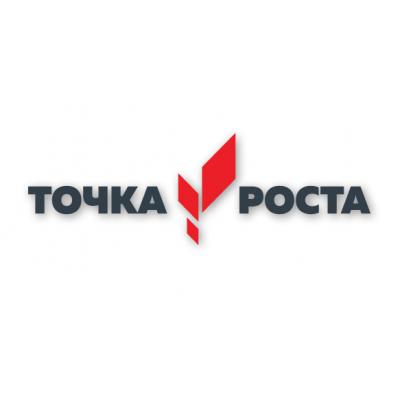 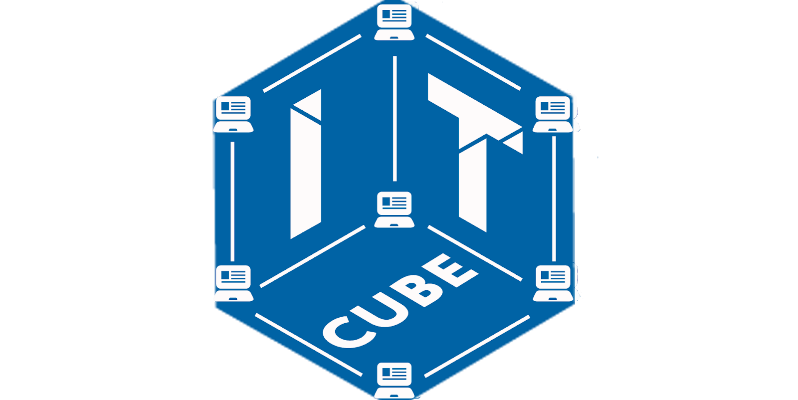 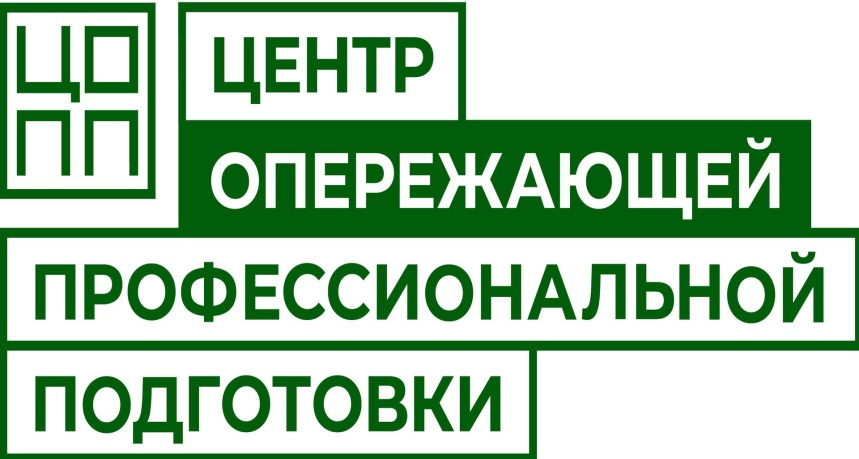 Федеральные профориентационные проекты
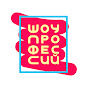 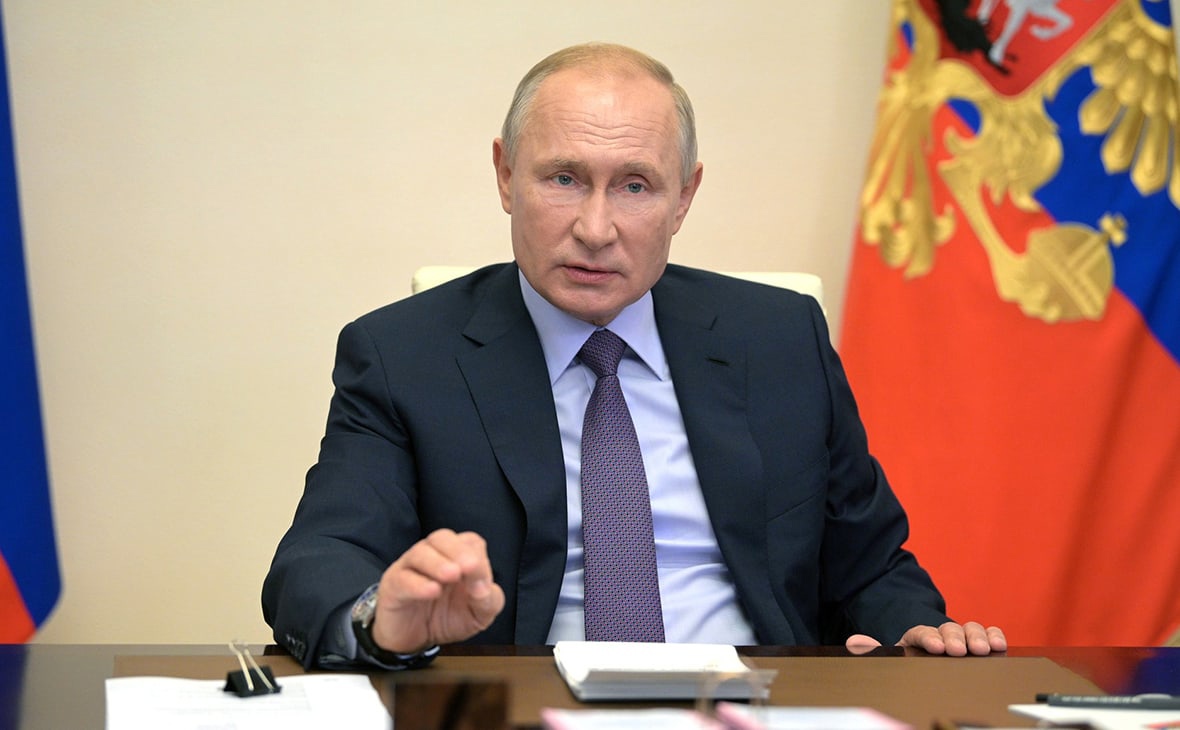 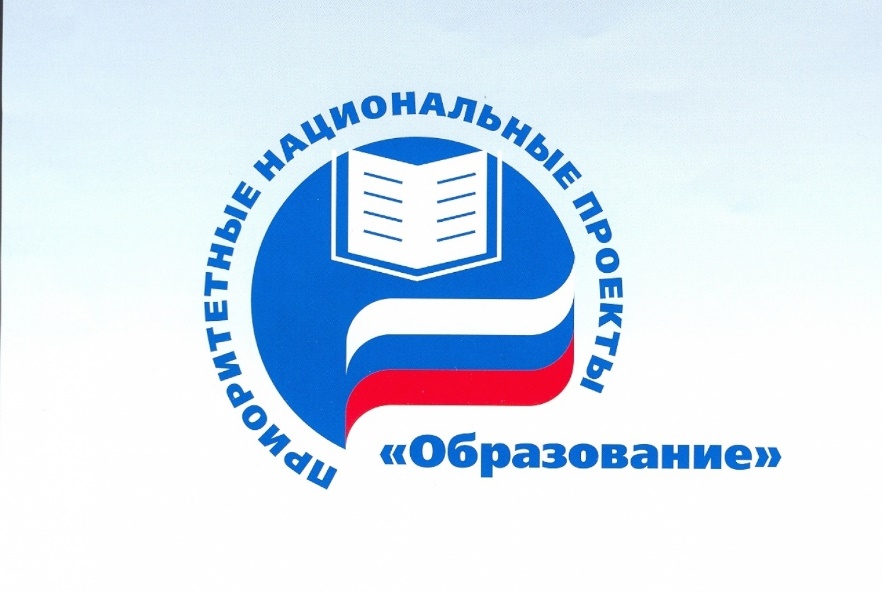 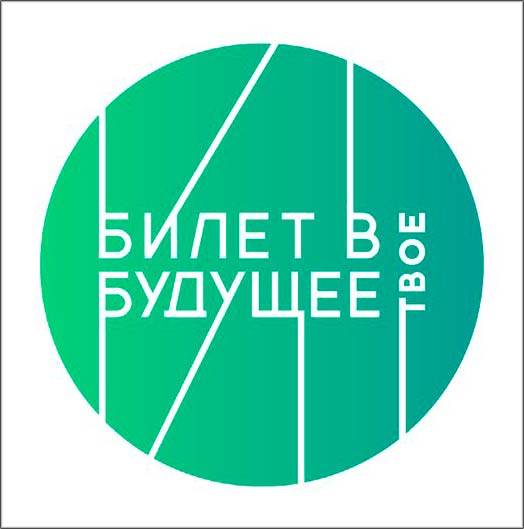 «Билет в будущее - чрезвычайно значимый проект. Нет ничего важнее выбора пути в жизни. Профориентация - один из ключевых элементов работы с молодыми людьми сегодня».
Владимир Путин
Месячник профориентационной работы «Шаги к профессии» в апреле 2022 года
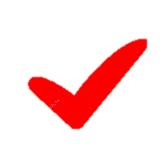 Показатель:

Охват обучающихся профориента-ционными мероприятиями – 100%
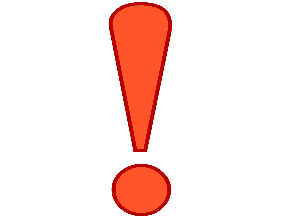 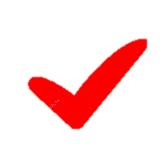 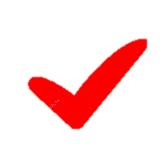 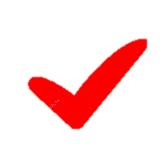 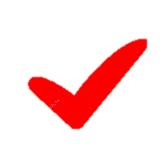 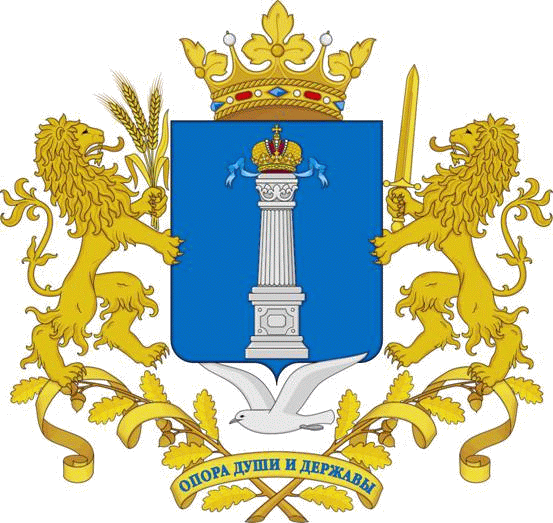 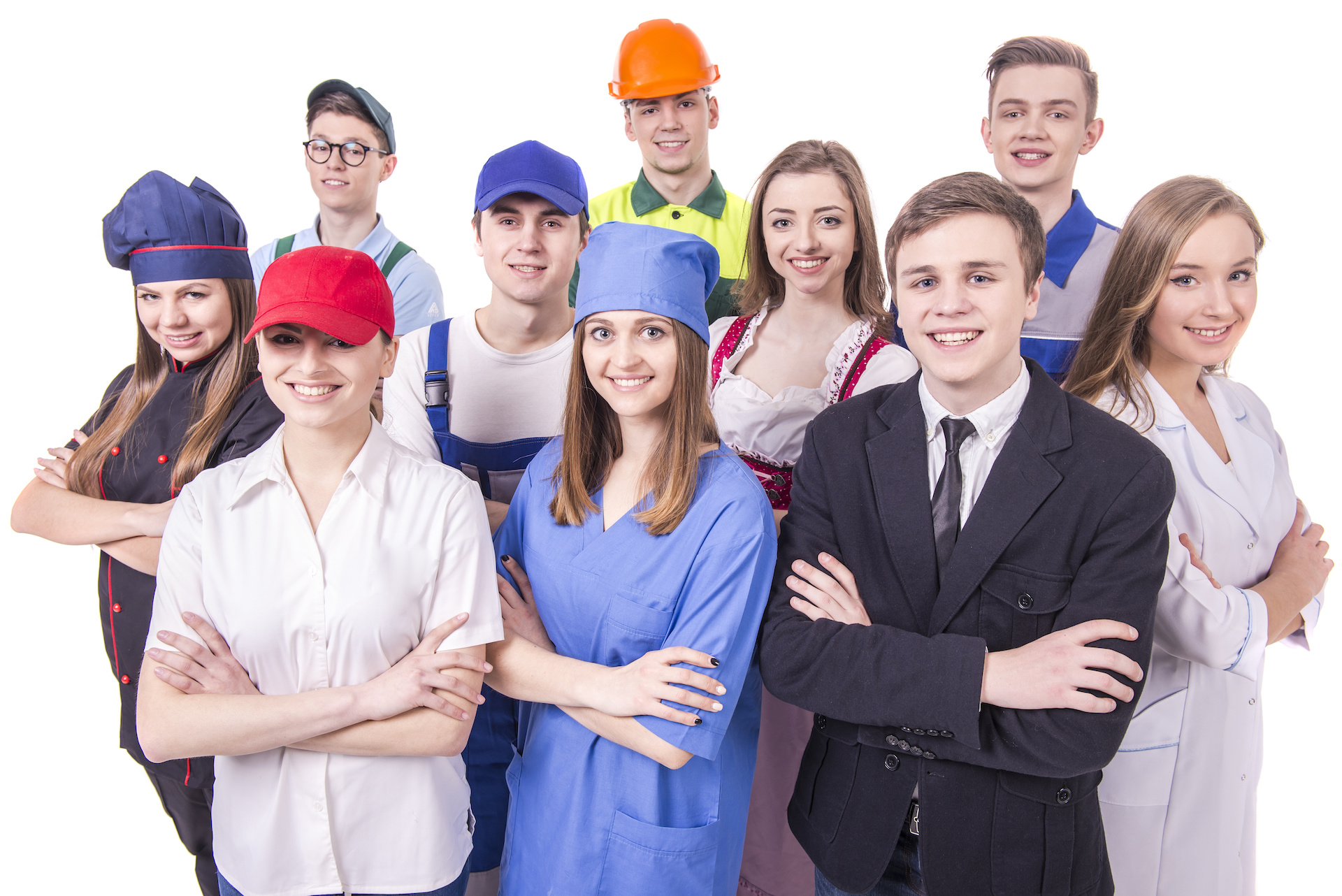 Профориентационные мероприятия (проекты) для обучающихся общеобразовательных организаций
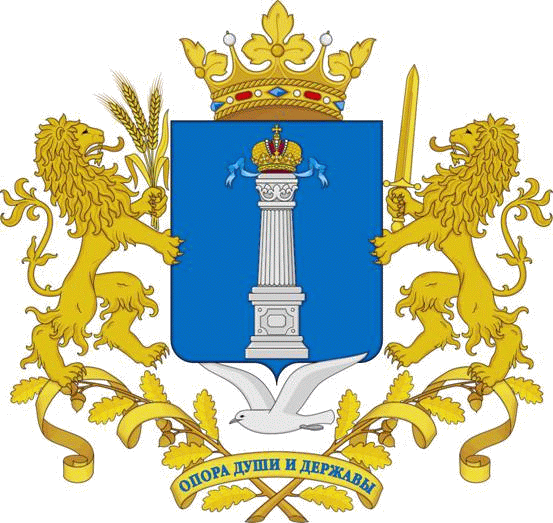 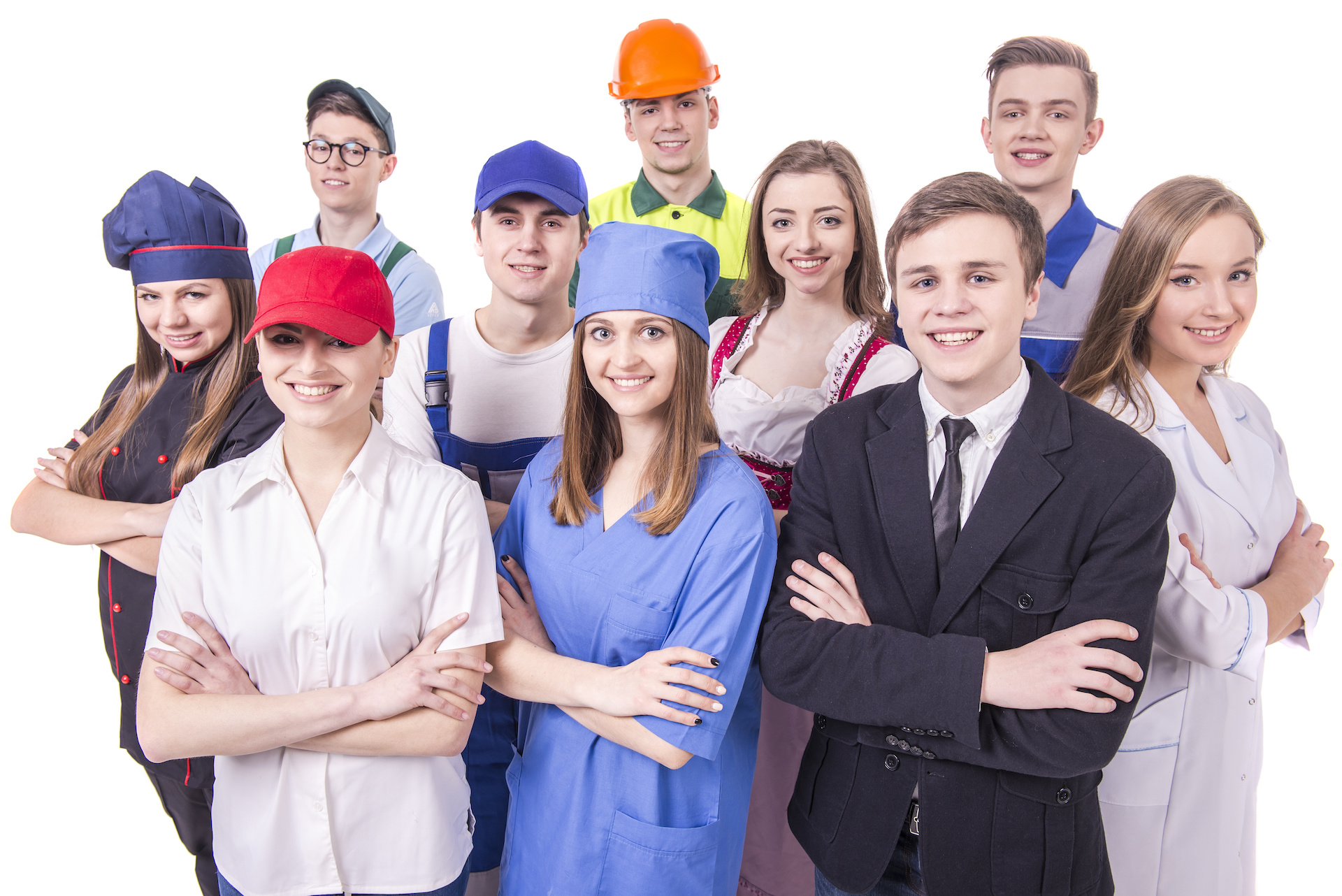 Профориентационные мероприятия в период летней оздоровительной кампании